Beginning Teacher Support Beaufort County Schools
Mark Doane-Assistant Superintendent

Cindy Apple-HR/Licensure Specialist

Mary Godley-Benefits Specialist
“The mediocre teacher tells. The good teacher explains. The superior teacher demonstrates. 
The great teacher inspires.” 
-William Ward
“The longer I live, the more I realize the impact of attitude on life.   Attitude, to me, is more important than facts. It is more important than the past, than education, than money, than circumstances, than failures, than successes, than what other people think or say or do. It is more important than appearance, giftedness or skill. It will make or break a company...a church....a home.   The remarkable thing is we have a choice every day regarding the attitude we will embrace for that day.   We cannot change our past...we cannot change the fact that people will act in a certain way.   We cannot change the inevitable.  The only thing we can do is play on the one string we have, and that is our attitude...I am convinced that life is 10% what happens to me and 90% how I react to it. And so it is with you...we are in charge of our attitudes.” ― Charles R. Swindoll
Goals of Beginning Teacher Induction
Acclimate first-year teachers to BCS prior to school year
Provide a “toolkit” to assist in a new role
Familiarize teachers with the NC  Professional Teacher Standards and NC Teacher Evaluation process
Build relationships with colleagues and support personnel
NC Policies for BT Support Program (TCED-016)
Induction requirement
Assignment/experience requirements
BT Professional Development Plan
Optimum working conditions for BTs
Orientation
Mentor assignment/guidelines for selection
Mentor training
BT Support timetable 
Licensure Conversion process
Observations/evaluations
Induction &Assignment/Experience Requirement
Initial Professional License issued by the state to teachers with fewer than 3 years of teaching experience
Offer ongoing support to teachers within their first three years of teaching-provided by district, school and mentor
Beginning Teachers will be assigned in their area of licensure
Three years of teaching experience are required to complete the BT Support Program
Optimum Working Conditions
To ensure that BTs have the opportunity to develop into capable teachers, the following are strongly recommended:
Mentor support
Induction that details expectations
Limited class preparations
Limited non-instructional duties
***No extra-curricular assignments unless requested in writing by the BT
Orientation
BTs should be provided an orientation that is conducted prior to the arrival of students that includes
Overview of school district policies/procedures
NC Standard Course of Study/Curriculum Goals
State Licensure Requirements
Teacher Evaluation Process
Teacher Evaluation Process (Quick Guide)
Teacher Evaluation Process-self-assessment/orientation; professional development plan (initial, mid-year and final review); four 45 minute observations-three by administration and one by a peer (formal pre-conference to proceed the first observation); post-observation conference after all observations; Summative Evaluation
Mentor Assignments/BT Support Timetable/Licensure Conversion
BCS Mentor Support & Buddy Teachers; Grade Level & District Support
BT Support Program -three years 
Initial Provisional License converts to Continuing License after successful teaching experience and completion of the BT Support Program
Ongoing Beginning Teacher Support
District-wide support from various departments (Curriculum, HR, Accountability, EC, ESL, etc.)
BT meetings held during the year to offer targeted professional development
BT Newsletter monthly
Mentors for BTs
BCS Beginning Teacher Webpage
Beginning Teacher Websitehttps://www.beaufort.k12.nc.us/departments/human-resources/beginning-teacher-support
Professionalism Checklist
RELATIONSHIPSCLASSROOM MANAGEMENTDIFFERENTIATIONSTUDENT DATA/ASSESSMENTSPLANS / CONTENT / RIGORFACILITATE LEARNING
Conclusion
You are not alone!

Ask questions!

Ask for help!

Keep a great 
attitude!

Place students first!
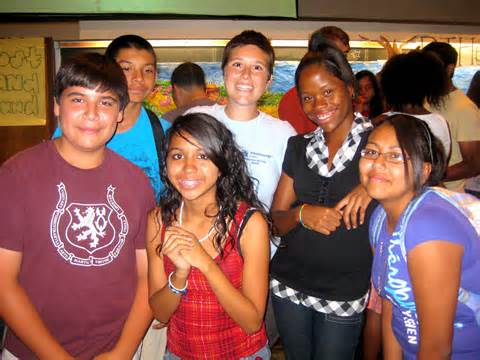